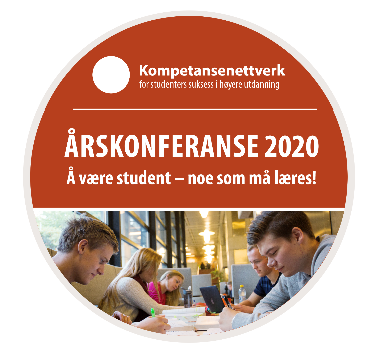 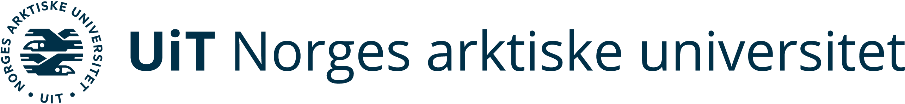 Strategier for bedre læring
Bidrag til NFYE-konferansen 2020
Torstein Låg
Universitetsbiblioteket & Institutt for psykologi
UiT Norges arktiske universitet
Økta i et nøtteskall
Innledning om læringsstrategier og en videoserie.
Gruppediskusjon om støtte for læringsstrategier.
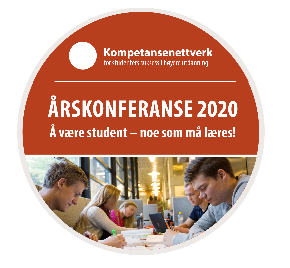 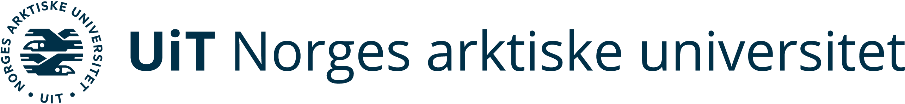 Hva gjør studentene?
Mye som ikke er så effektivt, og for lite 
av det som gir mest og best læring.
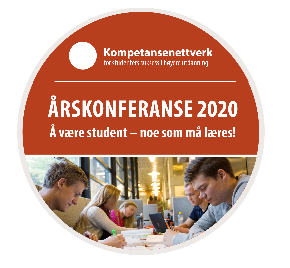 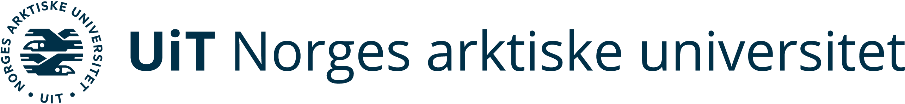 Et prinsipp
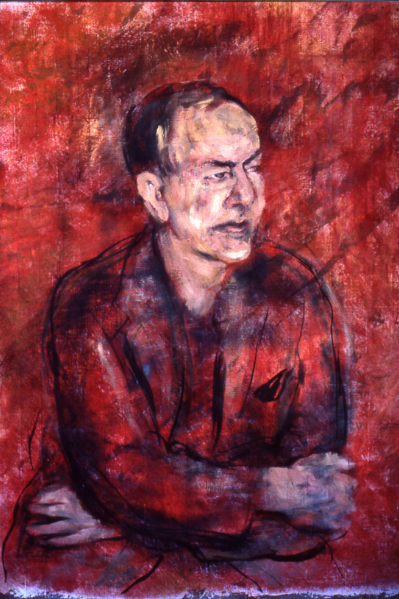 «Læring er et resultat av hva studenten gjør
  og tenker, og utelukkende et resultat av 
  hva studenten gjør og tenker. Læreren kan 
  fremme læring kun ved å påvirke det 
  studenten gjør for å lære.»
(Portrett av Richard Rappaport, 1987. Wikimedia Commons.)
(Sitert i Ambrose et al. 2010, s. 1, min oversettelse og utheving)
Ambrose, S. A., Bridges, M. W., DiPietro, M., Lovett, M. C., & Morman, M. K. (2010). How learning
        works: 7 research-based principles for smart teaching. San Francisco, CA: Jossey-Bass.
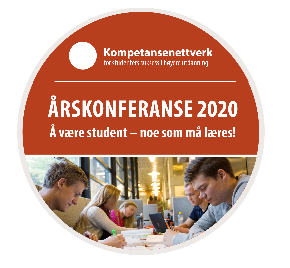 Herbert Simon (1916 – 2001)
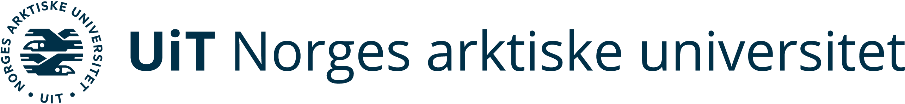 Videoserien
Forskningsbasert
Gyldige prinsipper
Virksomme strategier/teknikker
Prinsippbasert
Forståelse for hvorfor det som virker virker
Sammenheng
Mellom prinsippene
Mellom prinsippene og de konkrete strategiene/teknikkene
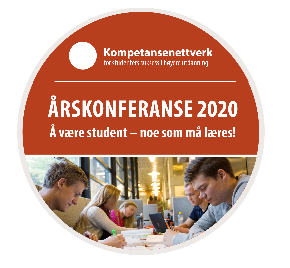 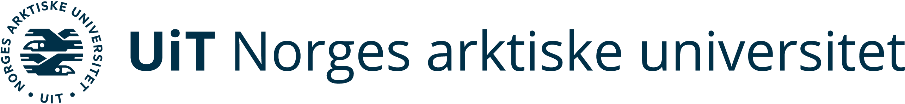 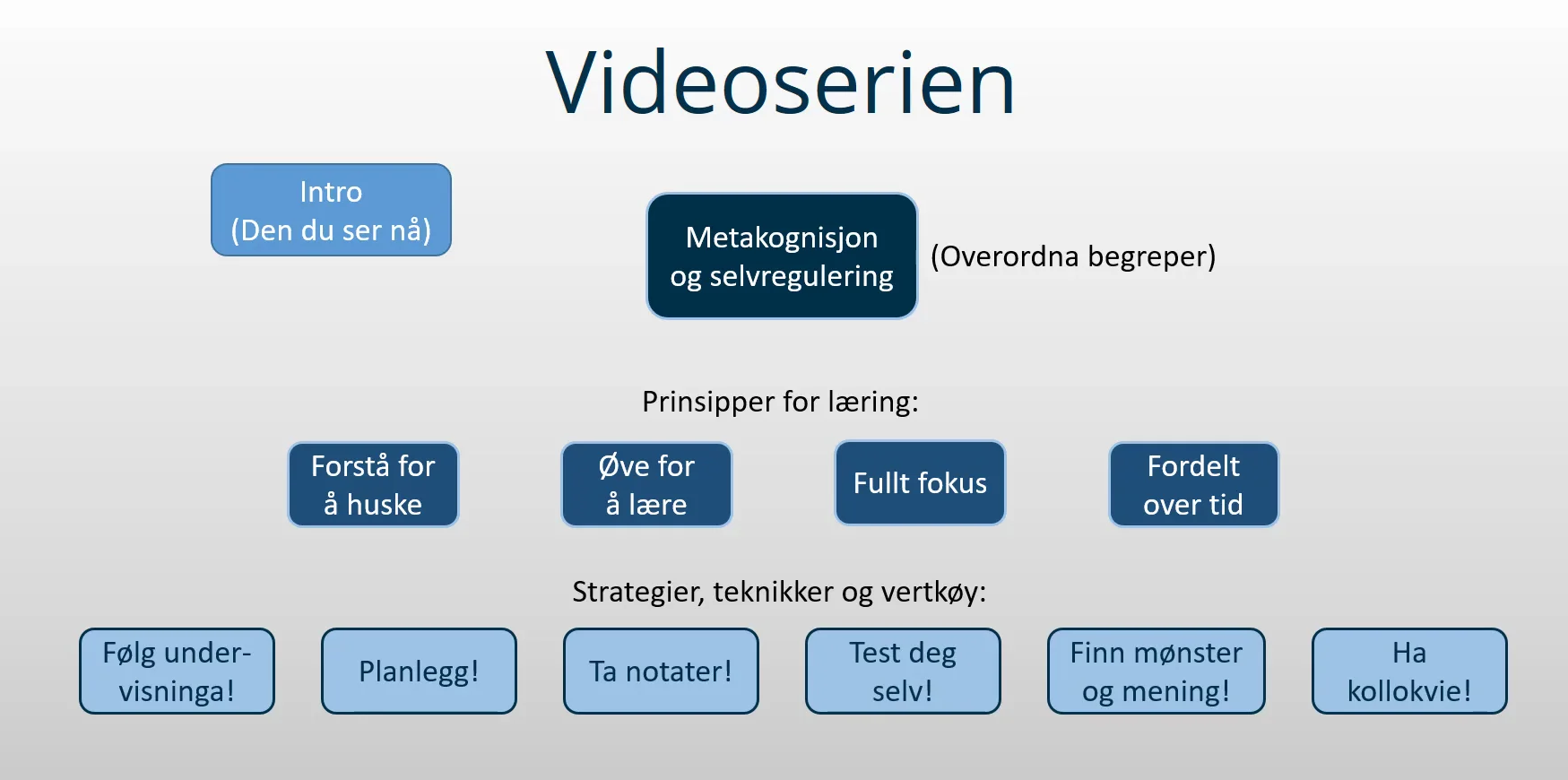 Videoserien
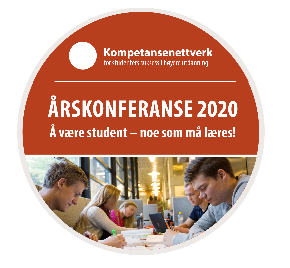 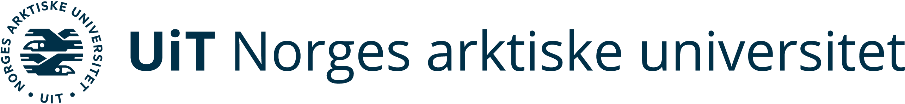 Hvordan bruke?
Akkurat som du vil!
(Helt, eller stykkevis og delt. Ingen begrensninger.)
På Vimeo:
https://vimeo.com/showcase/7458752
I Canvas:
Klikk på 'Commons' i venstremargen
Søk på Strategier for bedre læring
Klikk på 'Importer/last ned'
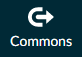 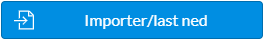 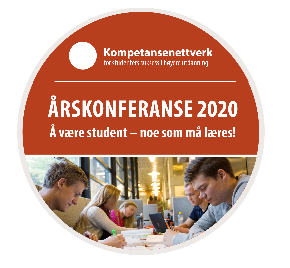 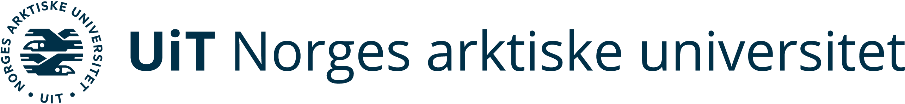 Forskningen bak
Dunlosky, J., & Rawson, K. A. (2015). Practice tests, spaced practice, and successive 
        relearning: Tips for classroom use and for guiding students’ learning. Scholarship 
        of Teaching and Learning in Psychology, 1, 72-78.
        https://doi.org/10.1037/stl0000024 

Dunlosky, J., Rawson, K. A., Marsh, E. J., Nathan, M. J., & Willingham, D. T. (2013). 
        Improving students’ learning with effective learning techniques: Promising 
        directions from cognitive and educational psychology. Psychological Science in the 
        Public Interest, 14, 4-58. https://doi.org/10.1177/1529100612453266 

Fiorella, L., & Mayer, R. E. (2016). Eight ways to promote generative learning. Educational 
        Psychology Review, 28, 717-741. https://doi.org/10.1007/s10648-015-9348-9
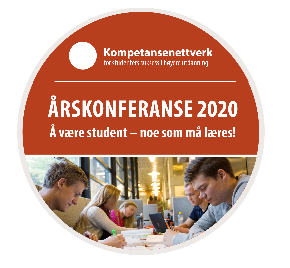 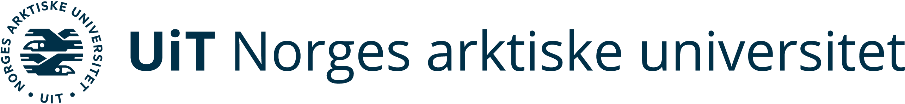 Bøker for studenter
Brown, P. C., Roediger III, H. L., & McDaniel, M. A. (2014). Make it stick: 
        The science of successful learning. Cambridge, MA: The Belknap 
        Press of Harvard University Press.

Oakley, B. (2014). A mind for numbers: How to excel at math and 
        science (even if you flunked algebra). New York: Tarcher perigee.
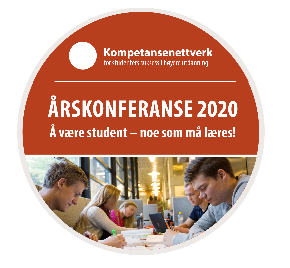 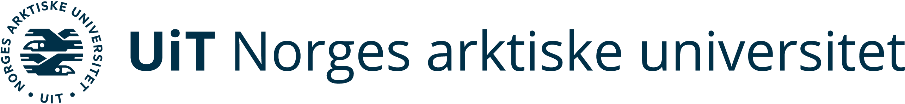 Hvorfor studenter ikke bruker
effektive læringsstrategier
Følelsen av gjenkjenning og umiddelbar tilgang lurer oss *
Vi feiltolker strev som ineffektiv læring *
Manglende kunnskap om hva som er effektivt
Vanskeligheter med å omsette gode intensjoner til handling
* Kirk-Johnson, A., Galla, B. M., & Fraundorf, S. H. (2019). Perceiving effort as poor learning: The misinterpreted-effort
   hypothesis of how experienced effort and perceived learning relate to study strategy choice. Cognitive Psychology, 
   115, 101237. https://doi.org/10.1016/j.cogpsych.2019.101237
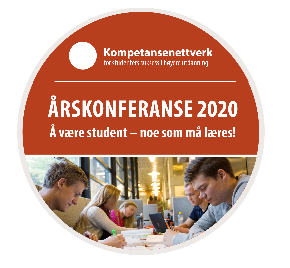 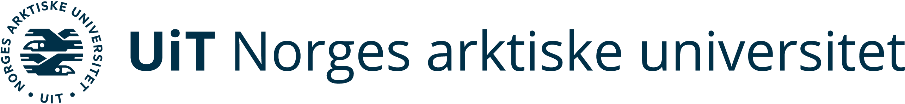 Hva må til?*
Kunnskap om hva som virker og hvorfor 
 Overbevisning om (tro på) at strategiene er effektive  
     for meg
 Satsning/egenforpliktelse ("commitment") til å ta 
     dem i bruk
 Konkrete implementeringsplaner (når, hvor og 
     hvordan skal jeg bruke denne strategien)
* McDaniel, M. A., & Einstein, G. O. (2020). Training learning strategies to promote self-regulation and transfer: The 
       knowledge, belief, commitment, and planning framework. Perspectives on Psychological Science, 
        (advance online publication). https://doi.org/10.1177/1745691620920723
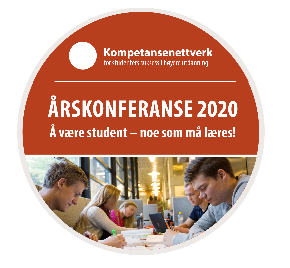 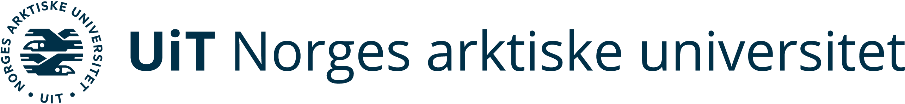 Videoserien
Hva må til?*
Kunnskap om hva som virker og hvorfor 
 Overbevisning om (tro på) at strategiene er effektive  
     for meg
 Satsning/egenforpliktelse ("commitment") til å ta 
     dem i bruk
 Konkrete implementeringsplaner (når, hvor og 
     hvordan skal jeg bruke denne strategien)
* McDaniel, M. A., & Einstein, G. O. (2020). Training learning strategies to promote self-regulation and transfer: The 
       knowledge, belief, commitment, and planning framework. Perspectives on Psychological Science, 
        (advance online publication). https://doi.org/10.1177/1745691620920723
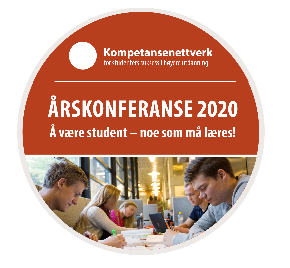 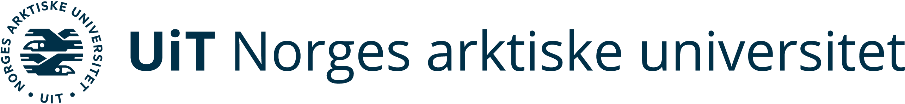 Gruppediskusjonene
Tema: 
Hvordan hjelper vi best nye studenter fram til selvstendig 
og strategisk bruk av effektive læringsteknikker?
Legg merke til nummeret på breakout-rommet ditt!
Bruk felt på padleten som svarer til breakout-romnummer.
Kort instruks ligger først i padleten, men ikke la dere binde for mye.
Ta med noe interessant tilbake til fellesrommet
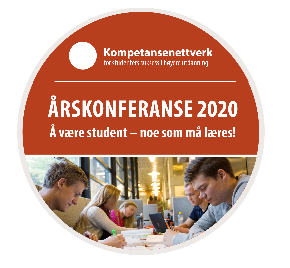 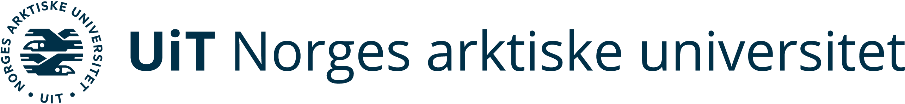 Tusen takk for oppmerksomheten!
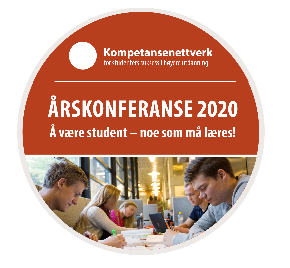 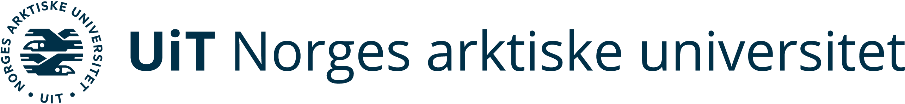